Усні вправи
Знайти область визначення функції:
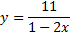 Усі числа, крім х=0,5
D(y)=(-∞;0,5)     (0,5;+ ∞)
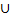 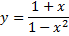 Усі числа, крім х=1 та х=-1
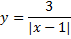 D(y)=(-∞;-1)   (-1;1)   (1;+ ∞)
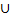 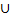 Усі числа, крім х=1
D(y)=(-∞;1)    (1;+ ∞)
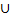 Функцію задано формулою
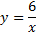 Якого значення набуває функція, якщо аргумент дорівнює 6?

 при якому значенні аргументу значення функції дорівнює     ?
у=1
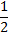 х=12
Чи проходить графік функціїу=        через точки:
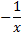 А(-1;1)

В(5;     )

С(     ; -4)

D(      ; 3) ?
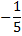 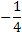 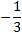 Визначте знак виразу:
(-3)10 ;
 (-х – 1)2;
 - х2 – 1.
Як називається функція                           ?
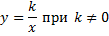 Опишіть властивості функції.
Обернена пропорційність
Область визначення {x | x ≠ 0}
Область значень {у | у ≠ 0}
Графік – гіпербола
Нулів функції не існує
Який вигляд має графік при k>0
у
х
Який вигляд має графік при k<0
у
х
Тема уроку:Функція у=х2 та її графік
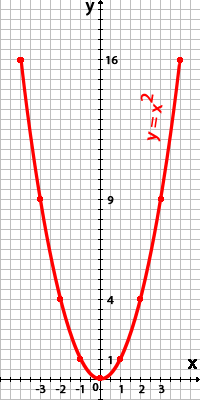 Графік - парабола
у
вітка  параболи
вітка  параболи
х
вершина параболи -точка (0;0)
Властивості функції
Область визначення D(y)=R
Область значень Е(у)=[0;+∞)
Графік – парабола
Нуль функції – це значення аргументу при якому значення функції дорівнює нулю: х=0
у
х
Розв'язати графічно рівняння
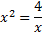 В одній системі координат побудувати графіки функцій у=х2  і          .
Знайти точки перетину графіків функцій.
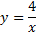 у=х2
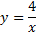 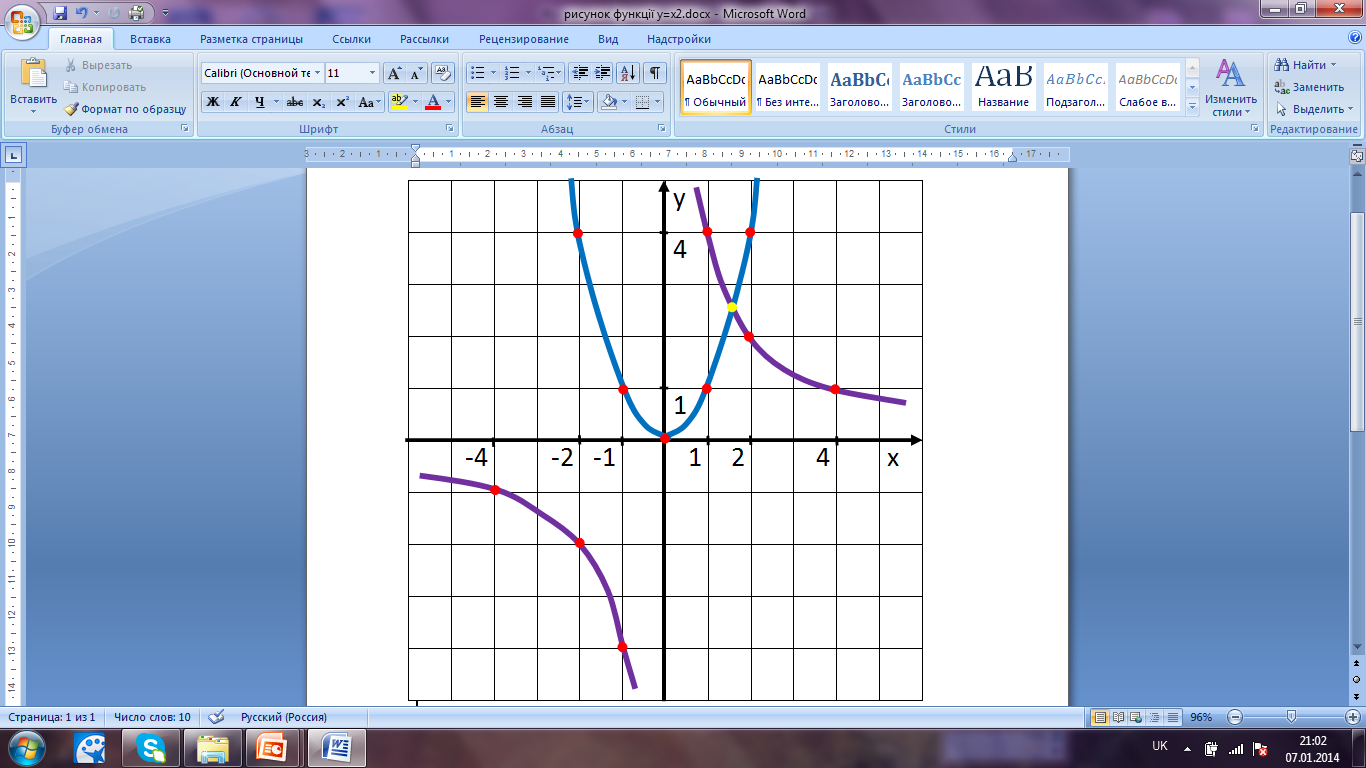 Х=1,5
корінь рівняння